Volume
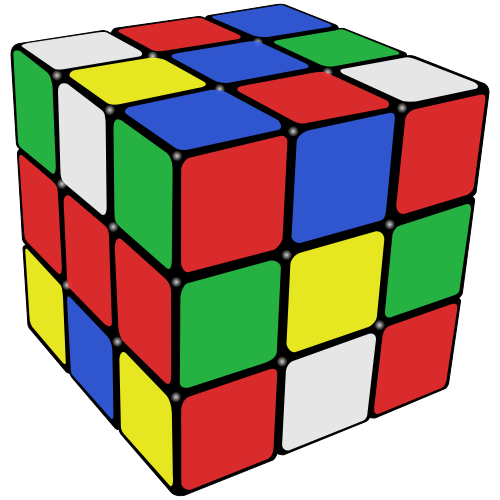 S-5-3-2_Volume PPT
[Speaker Notes: Source: http://upload.wikimedia.org/wikipedia/commons/thumb/a/ae/Rubik%27s_cube_scrambled.svg/500px-Rubik%27s_cube_scrambled.svg.png]
Volume is the amount of space occupied by an object.
Which has more volume:

A brick or a house?
A bathtub or a coffee cup?
A baby or an adult?
Metric Units
Which of these are metric units for volume?

Cubic centimeters
Centimeters
Milliliters
Cubic meters
Metric Units
Metric units for volume:

Cubic centimeters
Centimeters
Milliliters
Cubic meters
English Units
English units for volume:
Can you put them in order from the least volume to the most?

Gallon
Quart
Bushel 
Half-gallon
Cup
Pint
English Units
English units for volume:
Can you put them in order from the least volume to the most volume?

Cup
Pint
Quart
Half-gallon
Gallon
Bushel
Metric Units
The basic unit of volume in the metric system is the liter and it is represented by L or l.
A liter of soda:
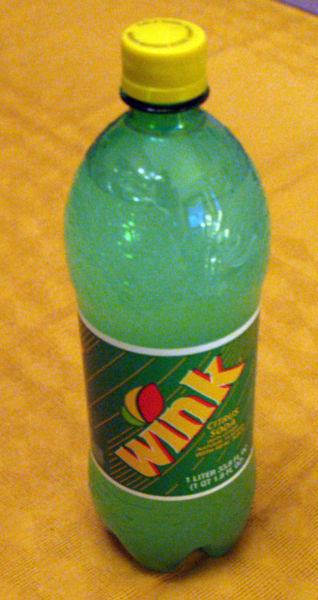 [Speaker Notes: Source: http://upload.wikimedia.org/wikipedia/commons/thumb/f/fa/Wink_Soda.jpg/318px-Wink_Soda.jpg]
1 liter is equal to 1 cubic decimeter.A decimeter is the size of a cube that is 10 cm on each side.
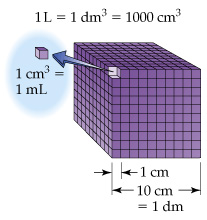 Metric Units
1 liter (L) = 1000 milliliters (mL)
1 milliliter (mL) = 1 cm3 (or cc)
Which has more volume?
a. 1 liter or 1500 milliliters
b. 300 mL or 1.3 L
c. 10 cm3 or 1 mL
Measuring Volume
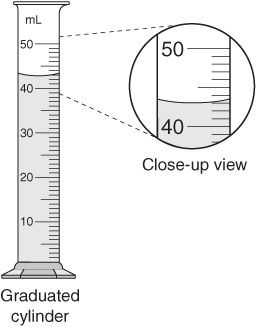 A graduated cylinder is an instrument for measuring the volume of a liquid.

We can also measure the volume of a liquid with a beaker or an eyedropper.
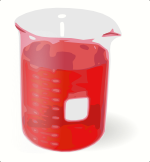 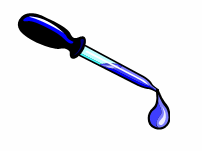 [Speaker Notes: Image sources: http://ritter.tea.state.tx.us/student.assessment/resources/online/2006/grade8/science/images/20graphicaa.gif, http://upload.wikimedia.org/wikipedia/commons/c/c0/Beakerred.png, http://upload.wikimedia.org/wikipedia/commons/thumb/1/1d/Syringe2.jpg/800px-Syringe2.jpg]
Measuring Liquid Volume
The meniscus is the curve at the top of the liquid in a graduated cylinder.
Read the volume at the
bottom of the meniscus.
Always read at eye level.
What is the volume shown here?
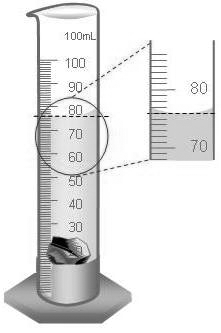 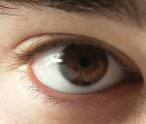 [Speaker Notes: Image sources: https://wiki.friscoisd.org/users/pearsonj/weblog/07a60/images/68550.gif,
http://upload.wikimedia.org/wikipedia/commons/thumb/4/41/Menschliches_Auge.jpg/711px-Menschliches_Auge.jpg]
Measuring Solid Volume: Regular Objects
We can measure the volume of a cube using the formula:
length × width × height
____ × ____ × ____ = ____
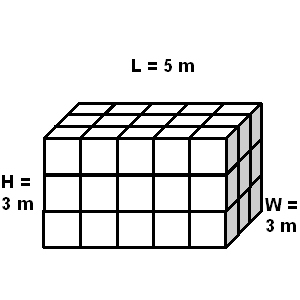 Measuring Solid Volume: Irregular Objects
We can measure the volume of an “irregular object” such as a rock using water displacement:
	
	Amount of water with object = ______	Amount of water without object = ______	Difference = Volume = ______ cm3 = ______ mL

What do you think “displacement” means?

What do you think  “regular” and “irregular” mean?
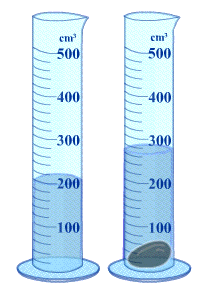 [Speaker Notes: Image source: http://resources.edb.gov.hk/~s1sci/R_S1Science/sp/en/syllabus/unit14/new/testingmain1.htm]